Guides for a Smarter Home
ITC 499 Web SystemsCole Buzzard and Brett Carusillo9 December 2016
Project Summary and Overview
Intent: instruct first time users to successfully convert their home to a “smart home”. 
We broke the web page down into 4 pages; 
Home
Initial Insteon setup
Amazon Echo integration
Hardware required 
Users can subscribe for future guides
Information is stored in our database.
Project Scope
Create a webpage to show users how to easily turn their home into a “smart home”
Requirements
The webpage will include the use of the following programming language/tools; HTML (forms for user interactions), CSS, Client side script: JavaScript, Server-side script: PHP, MySQL database and data tables
Exclusions
Any type of external hardware
Out of pocket expenses
Milestones | Deliverables
Web System Design
System Requirements:Minimum hardware requirements for XAMPP: + 64 MB RAM (RECOMMENDED) + 350 MB free fixed disk + Windows 2003, XP (RECOMMENDED), VISTA, Windows 7
Software Programming tools:
Notepad++
XAMPP
Visio
System Infrastructure Drawings:
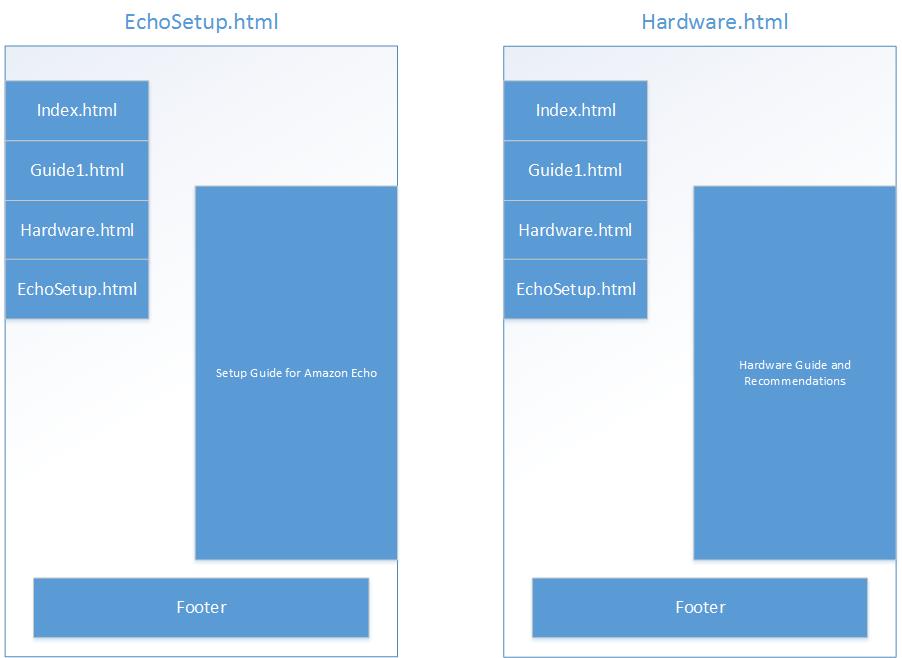 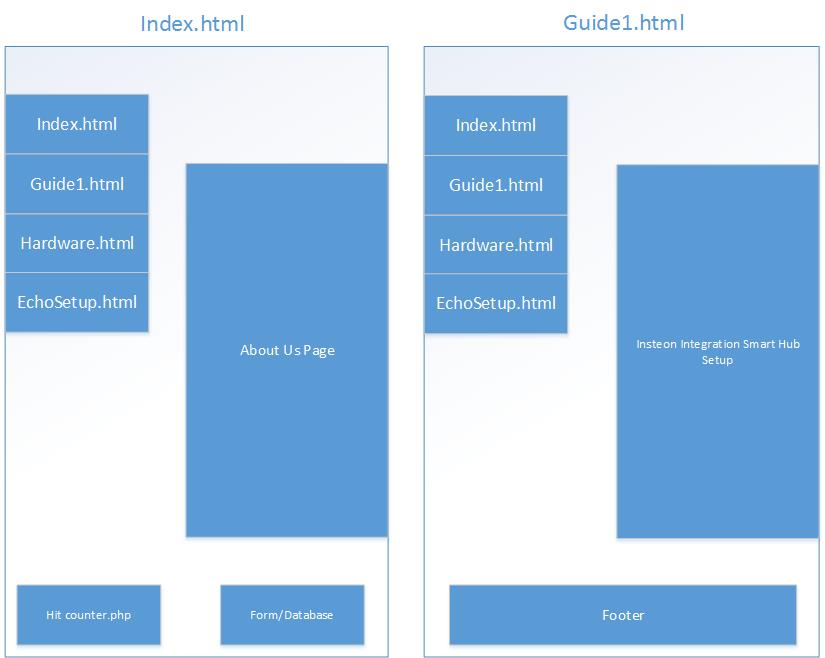 Implementation and Testing
No severe issues were encountered
Minor issues with SQL implementation
Smooth process
Met all self-appointed deadlines
The Homepage
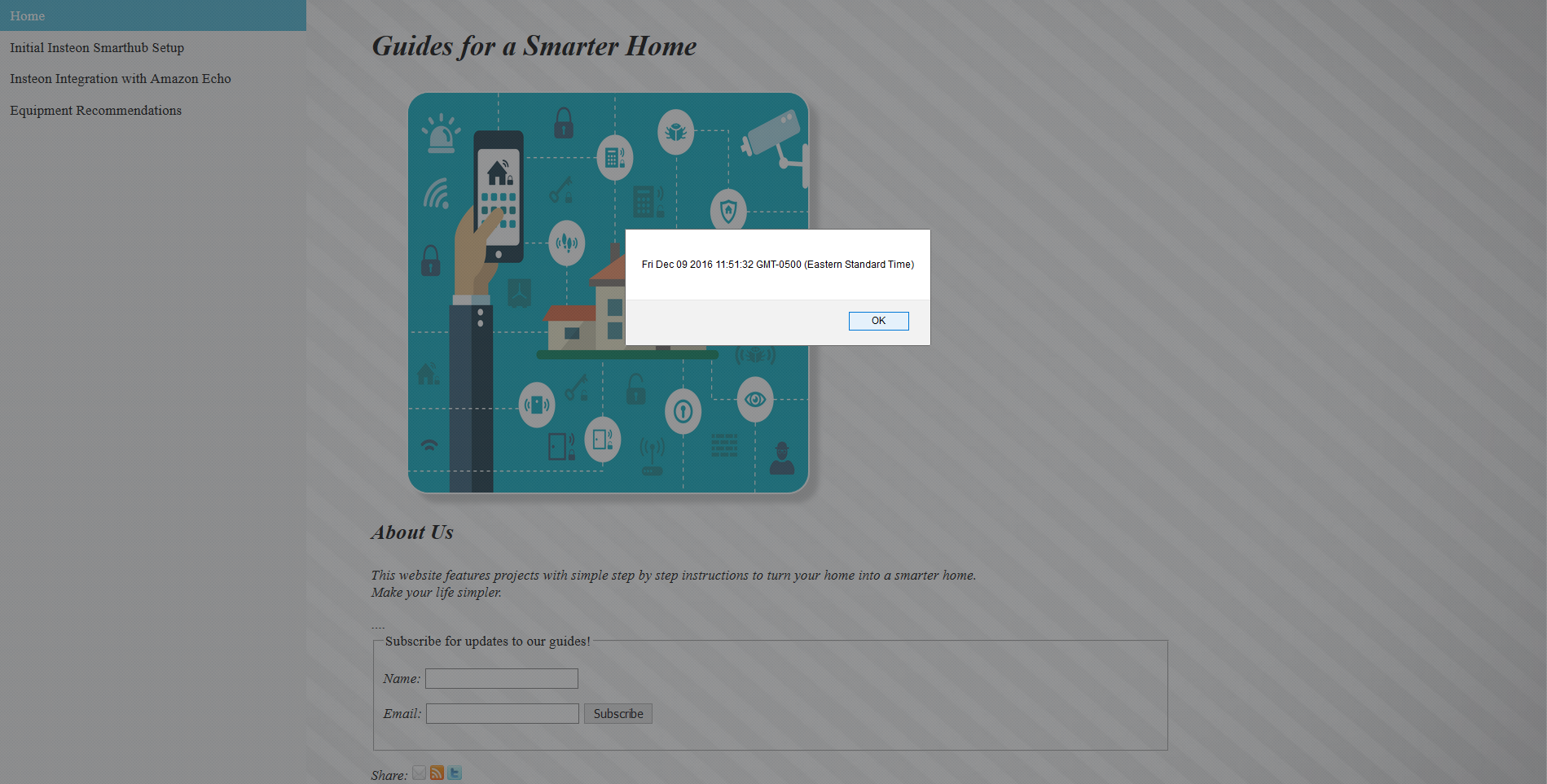 [Speaker Notes: Upon loading the homepage, an alert will pop up informing the user of the current time and date. 
As you can see at the bottom of the screen is a user form. This form allows the user to subscribe for future guides. 
The input information is stored in a database.]
A closer look
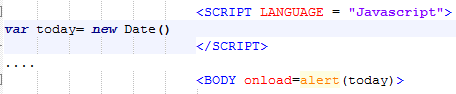 The code for the alert:

The code for subscribing:
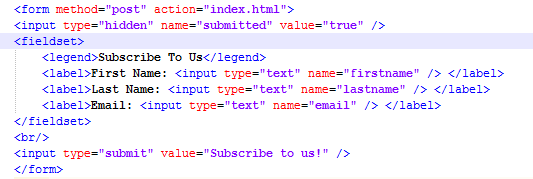 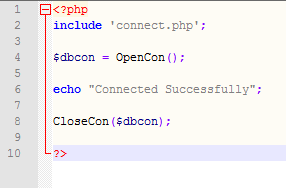 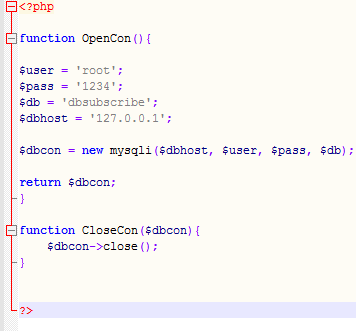 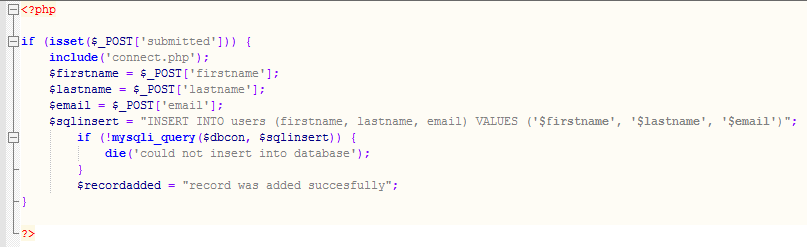 The CSS
Centered the page
Added a navigation pane
Added shadows and borders to pictures
Add a wallpaper
The PHP
Hit counter
Connection to database
Populate the database
Guide for Initial Setup
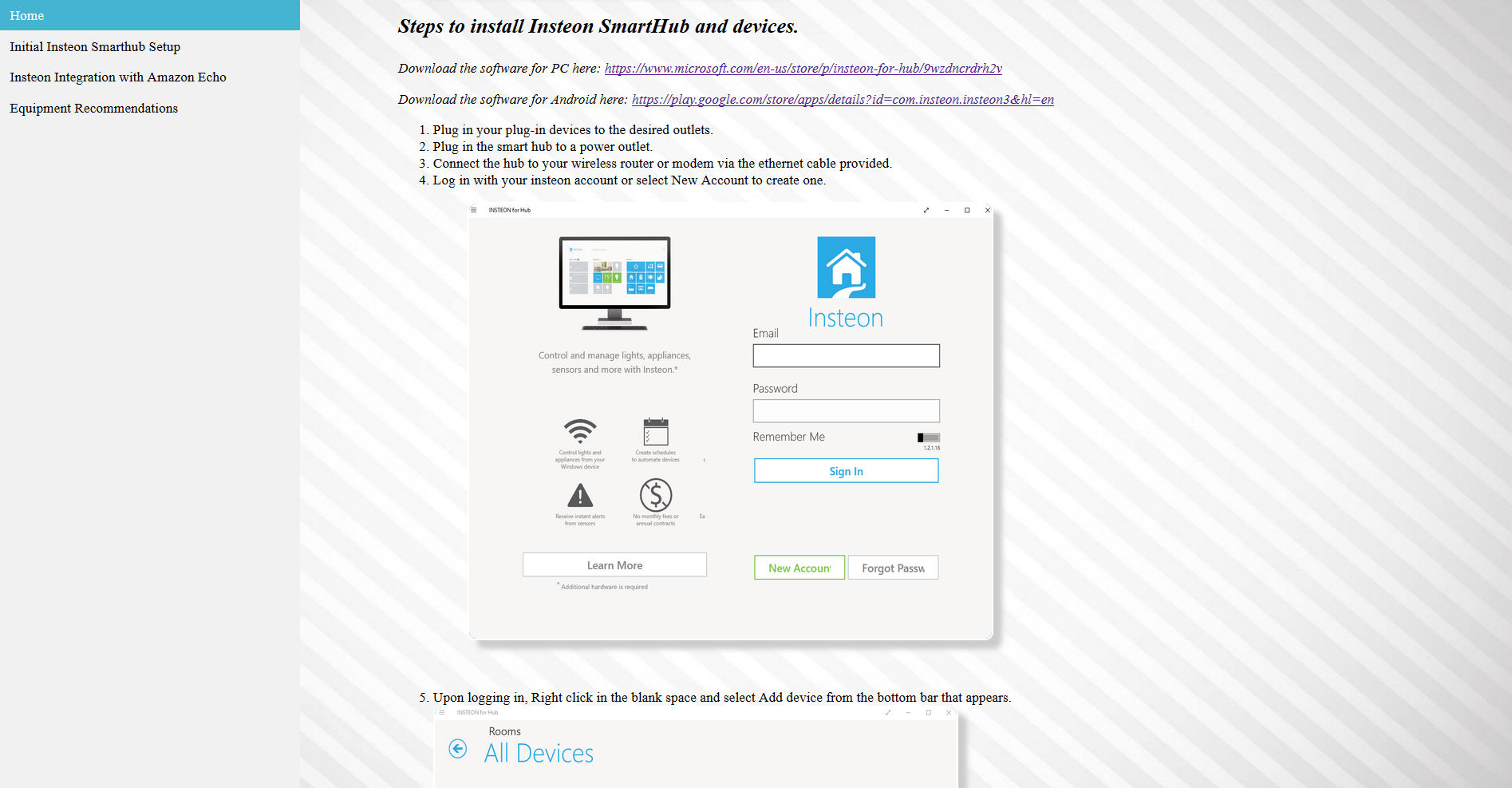 [Speaker Notes: This page contains step by step instructions for installing the Insteon Smarthub and devices.]
Integration with Amazon Echo
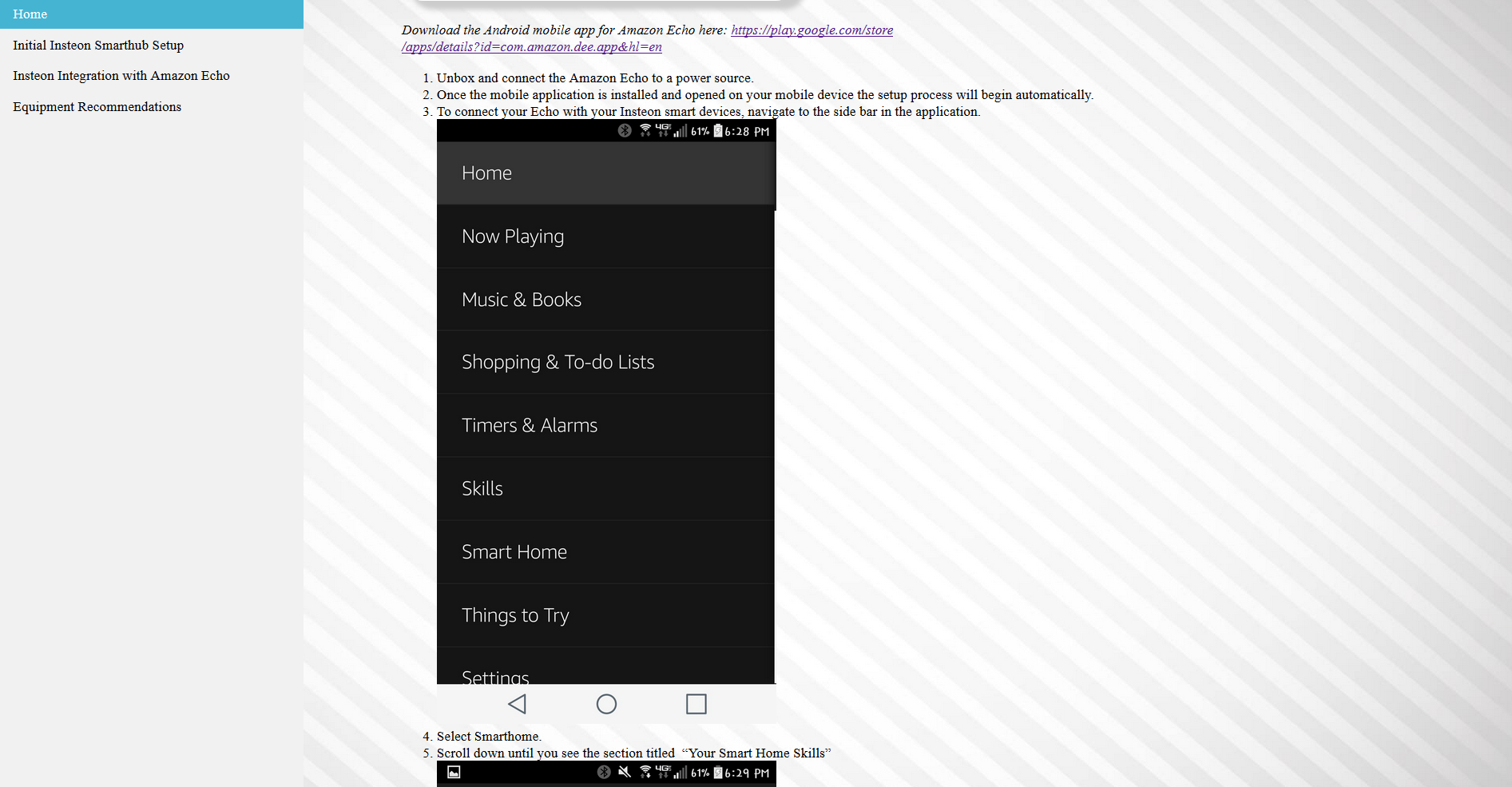 [Speaker Notes: This page is the guide for integrating the Insteon Smarthub and devices with Amazon Echo.
This allows for voice commands to control the smart devices.]
Recommended Hardware
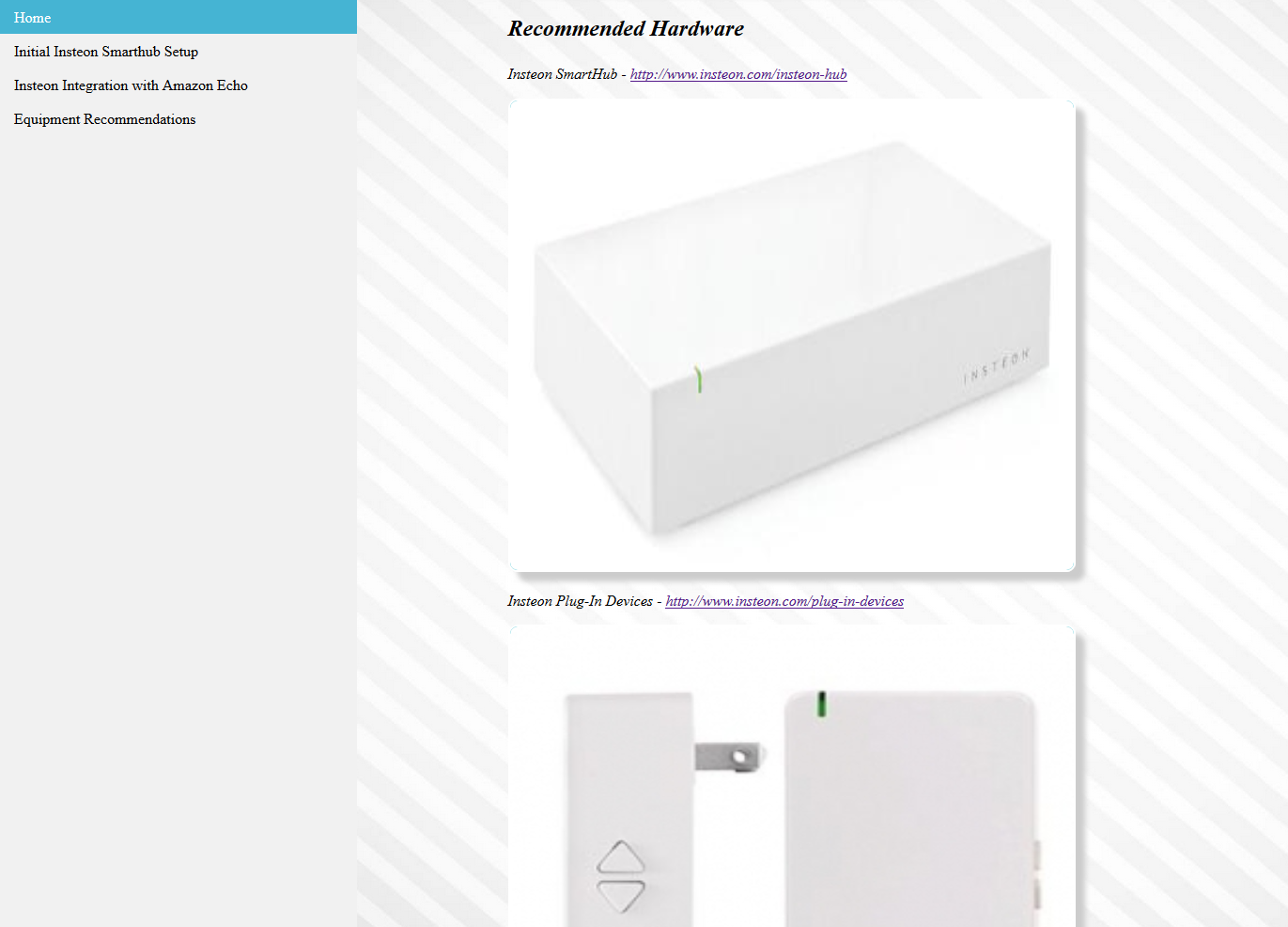